White stuff
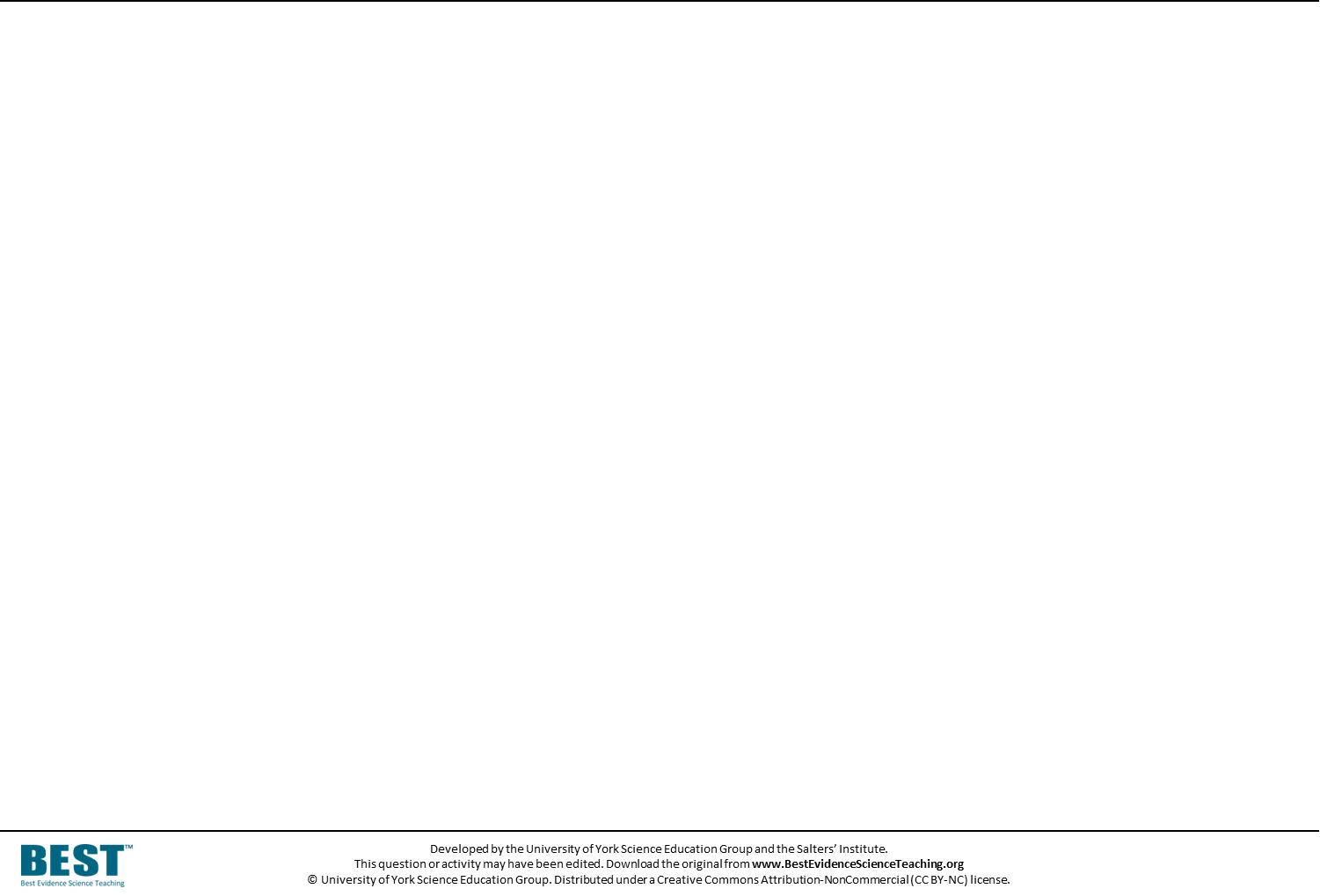 White light contains all the colours of the spectrum.
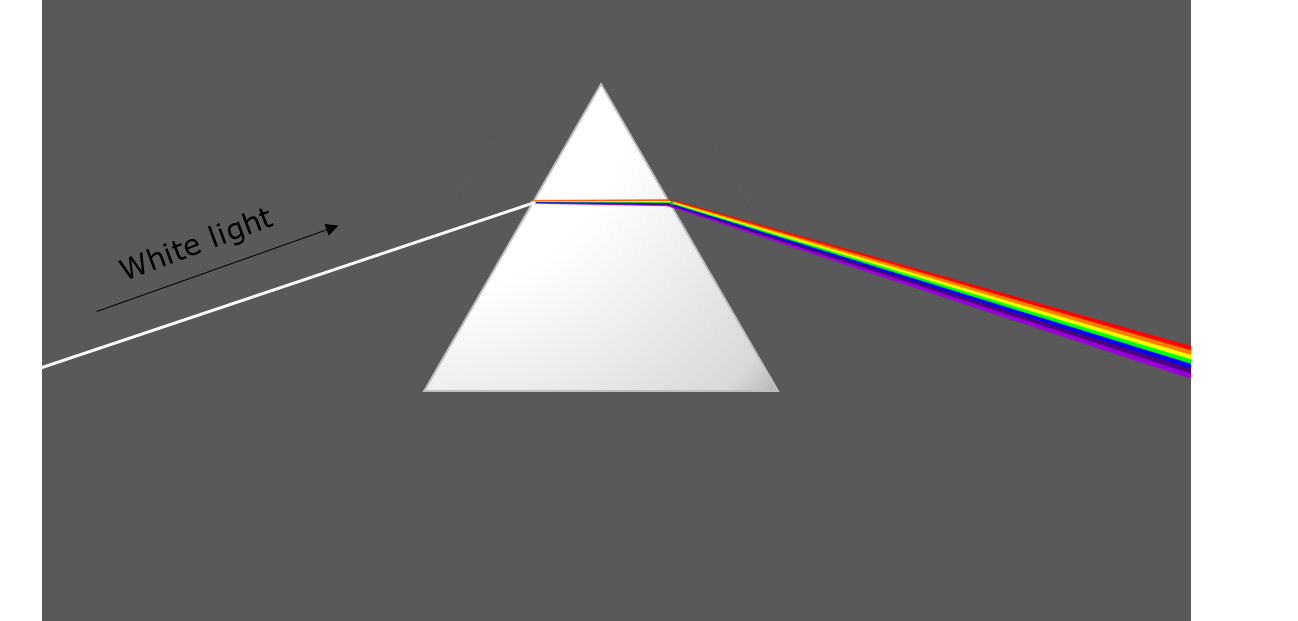 In white light, white objects look white.
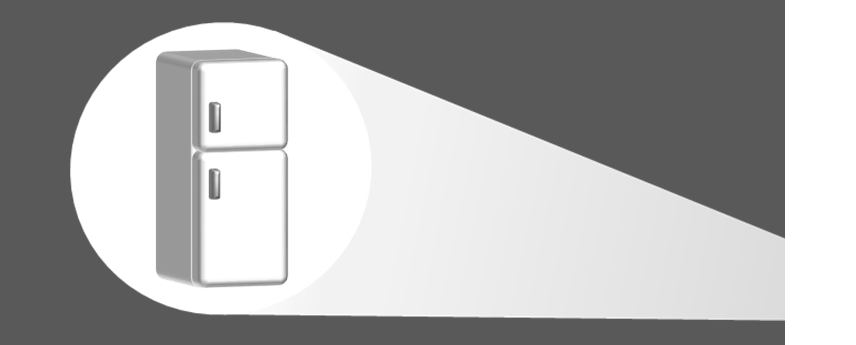 White stuff
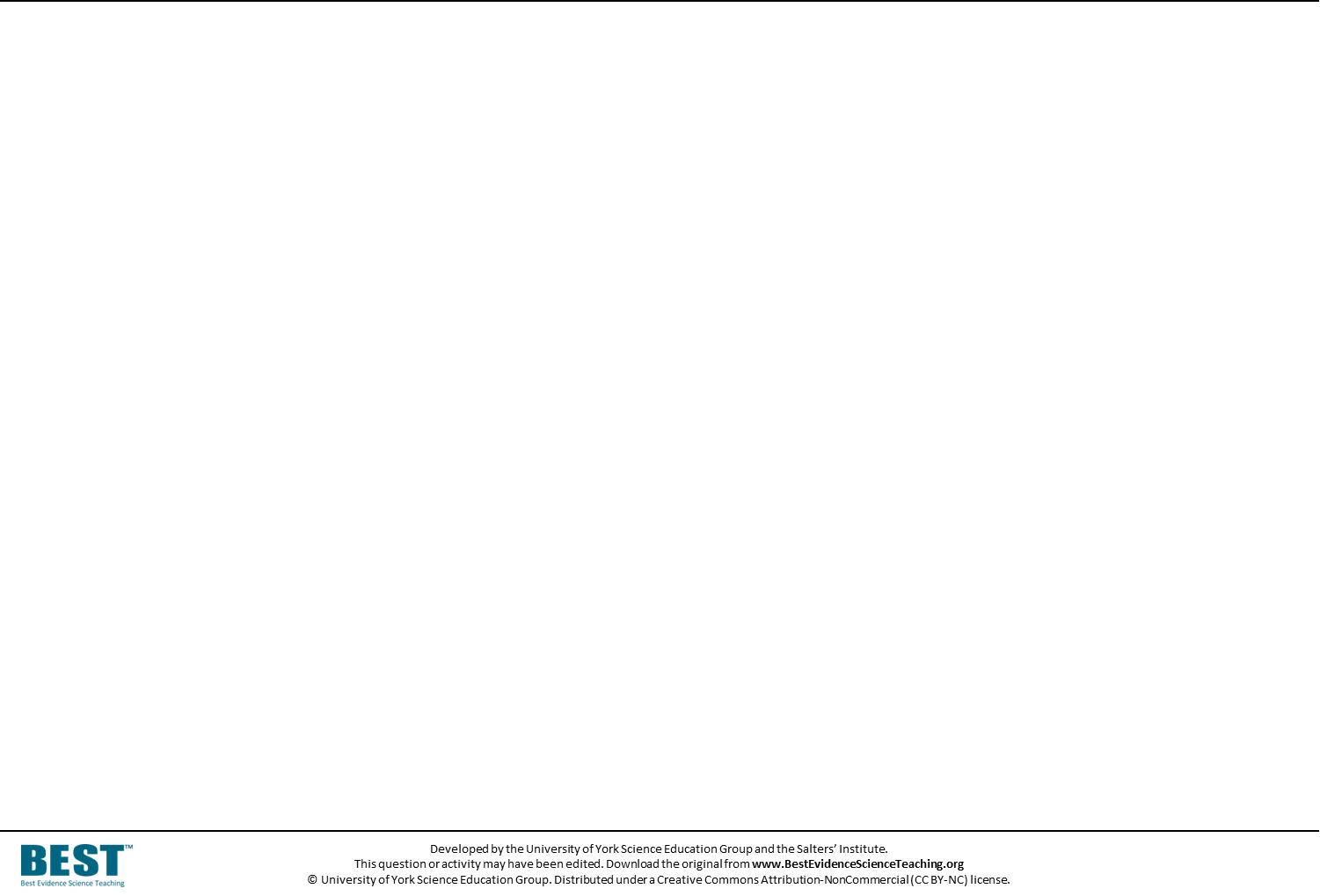 Why do white objects look white in white light?
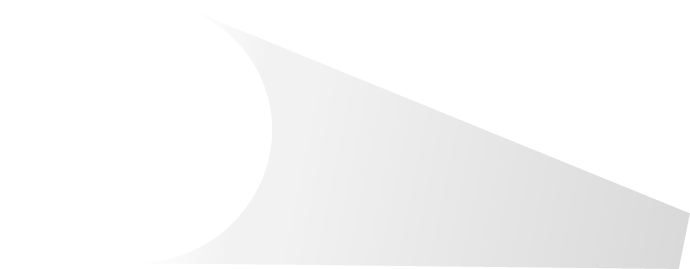 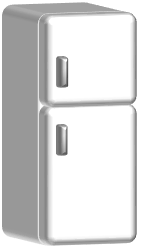 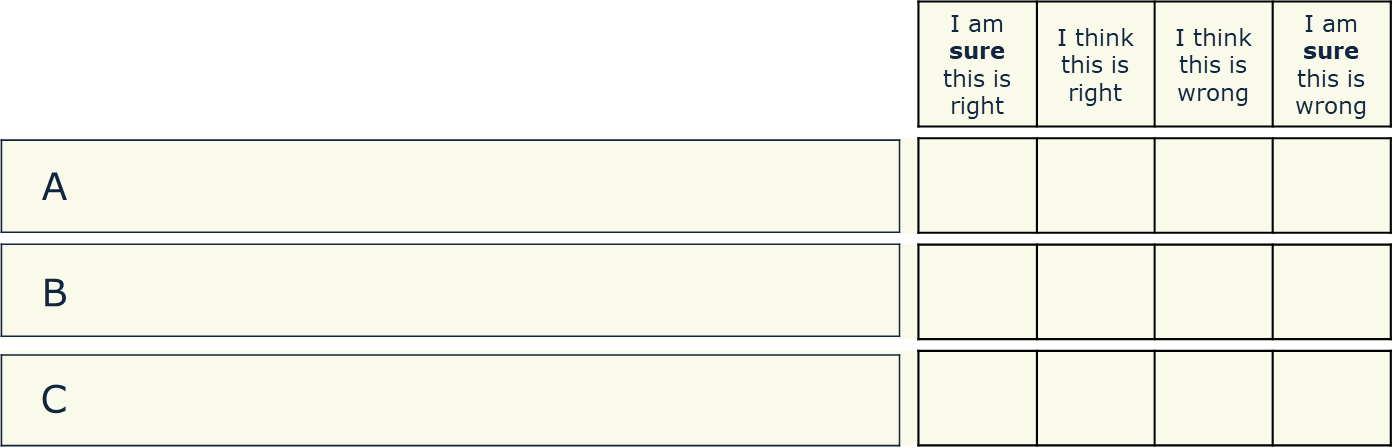 They reflect all the colours of the spectrum
They reflect no colours of light
White objects always look white